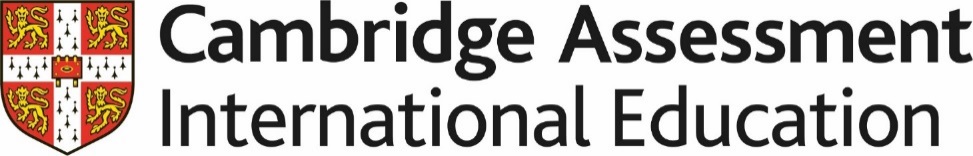 Teaching Pack – Scale drawings
 
Lesson 1 – Maps

Cambridge IGCSE™
Mathematics 0580
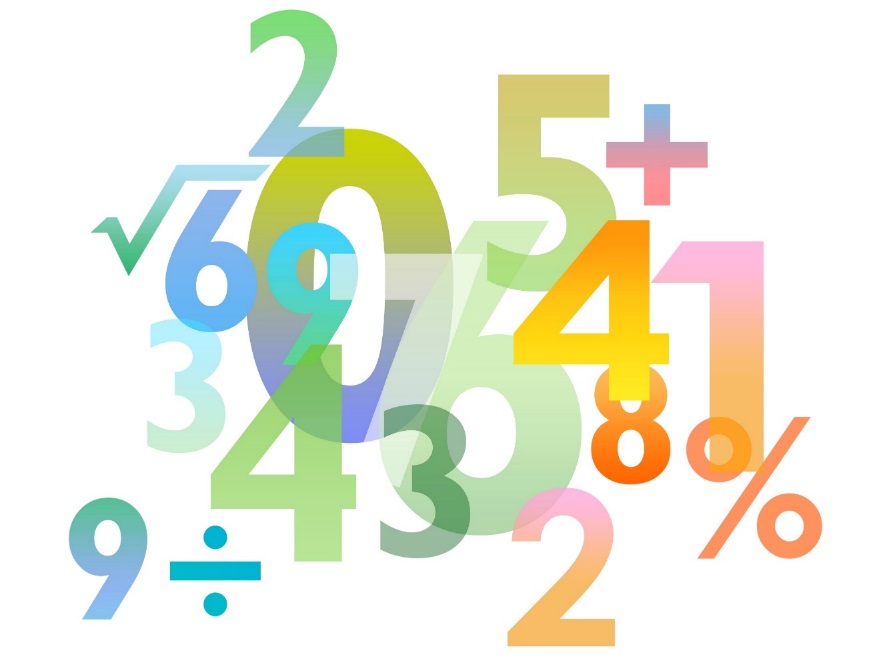 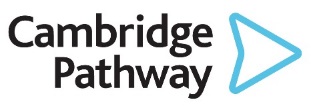 Version 1.0
Lesson objective
How to use scale factors to produce a scale drawing.
How to use scales on a map.
Making links to proportion and conversions when working out distances on a map.
Try this!
Can you think of anywhere you have seen very large items reduced to a small scale or very small items expanded to a larger scale?
Maps
Murals
Diagrams in textbooks
Architectural plans
[Speaker Notes: Ask, “Can you think of examples where large items are reduced to a small scale or small items expanded to a larger scale?” (Possible answers include maps, murals, diagrams in textbooks)
lesson 2 Video - Why do we need scale drawings]
Maps
A common and very important use of scale drawings is maps. How would you describe what a map is?
A map is a two dimensional scale drawing of what we could think of as an aerial view of the earth around us. Maps are a universal way of conveying information, easily understood by most people, regardless of language or culture. Incorporated in a map is the understanding that it is a “snapshot” of information about the constantly changing world about us.
History of maps!
The oldest known maps are preserved on Babylonian clay tablets from about 2300 B.C. During the Medieval period, European maps were dominated by religious views. An example is a map with Jerusalem depicted at the centre and east oriented toward the map top. How is this different from the maps we use today? 
Today the equator is at the centre of a world map and North is orientated towards the top of the map. How would maps have been drawn in this period? 

All maps were, drawn and illuminated by hand, which made the distribution of maps extremely limited. The invention of printing made maps much more widely available beginning in the 15th century. During the Age of Exploration in the 15th and 16th centuries map makers responded with navigation charts, which depicted coast lines, islands, rivers, harbours, and features of sailing interest. The first whole-world maps began to appear in the early 16th century, following voyages by Columbus and others to the New World. 

Maps became increasingly accurate and factual during the 17th, 18th and 19th centuries with the application of scientific methods. Many countries undertook national mapping programs. Nonetheless, much of the world was poorly known until the widespread use of aerial photography following World War I. Modern cartography is based on a combination of ground observations and remote sensing.
[Speaker Notes: Homework could be to find out more about the history of maps. Including possible the concept of different map projections. Students could be asked to sketch some routes around school]
Are maps exact representations of the actual world?
No never! Field measurements are subject to errors. No map can depict all physical, biological, and cultural features for even the smallest area. In these ways, all maps are estimations, generalisations, and interpretations of the ground around us. 
Maps of all kinds are fundamentally important for modern society.
[Speaker Notes: A map can display only a few selected features, which are portrayed usually in a very  symbolic way to some standardised classification scheme. When thinking about the purpose of your map an important consideration is the scale of your map. How to work with the scale of the map is what we are going to look at next.]
The scale of a map
The scale of a map shows how much you would have to enlarge your map by to get the actual size of the piece of land you are looking at.
For example, a common scale for a map is 1:25000, which means that every 1cm on the map represents 25000cm on the ground.  

Using this scale how far would 4cm on the map be in kilometres on the ground? 
1 cm on the map is equivalent to 25000cm on the ground
4 cm on the map is equivalent to 4 × 25000cm = 100000 cm on the ground
The scale of a map
We now need to convert 100000 cm to km. Using the prefix kilo meaning 1000 and centi meaning one hundredth. We know there are 100 centimetres in a meter and 1000 meters in a kilometre. 
We know that there will be fewer metres than centimeters and fewer kilometres than metres.
Centimetres                                       Metres
100000
1000
Divide by 100
Metres                                            Kilometres
1000
1
Divide by 1000
[Speaker Notes: To make it even easier, the grid lines are exactly 4cm apart, so every square is 1km by 1km.
When thinking about the purpose of your map an important consideration is the scale of your map. Maps are made at different scales for different purposes. The 1:25 000 scale map is very useful for walking, but if you use it in a car you will quickly drive o the edge! On the other hand, maps at 1:250 000 scale (note the extra zero) show lots more area, but in far less detail. The terms 'large scale' and 'small scale' are used to describe different scales. However, they can be confusing :
Large scale maps have low number is the scale, such as 1: 1250. The features are shown are large Small scale maps have a high number in the scale, such as 1: 250 000. Individual features shown are small
High number = small scale
How to work with the scale of the map is what we are going to look at next. Worksheet 2a: Scale drawings and maps]
Maps
So on a scale of 1:25000 4cm on the map is equivalent to 1km on the ground
To make it even easier, the grid lines on a 1:25000 map are exactly 4cm apart, so every square is 1km by 1km.